DVD
Let’s watch a DVD…
10-2
[Speaker Notes: Instructor Notes
Play the “Cleaning and Sanitizing” section from the Facilities, Cleaning and Sanitizing, and Pest Management DVD.]
Additional Content
Some other things you should know…
10-3
[Speaker Notes: Instructor Notes
The slides in this section should be used to teach the additional content not included in the DVD.]
Guidelines for the Effective Use of Sanitizers
10-4
Guidelines for the Effective Use of Sanitizers
10-5
How and When to Clean and Sanitize
How to clean and sanitize:
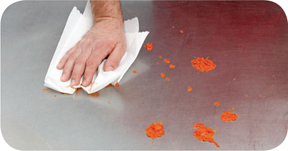 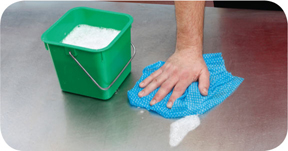 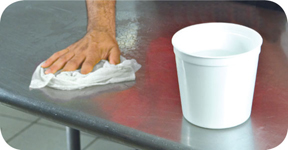 Scrape or remove food bits from the surface
Wash the surface
Rinse the surface
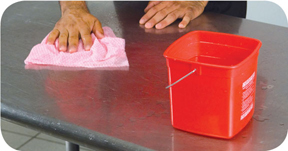 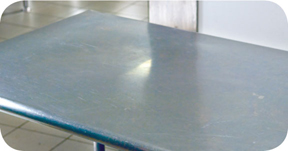 Sanitize the surface
Allow the surface to air-dry
10-6
[Speaker Notes: Instructor Notes
All surfaces must be cleaned and rinsed. This includes walls, storage shelves, and garbage containers. However, any surface that touches food, such as knives, stockpots, cutting boards, or prep tables, must be cleaned and sanitized.
Scrape or remove food bits from the surface. Use the correct cleaning tool such as a nylon brush or pad, or a cloth towel.
Wash the surface. Prepare the cleaning solution with an approved detergent. Wash the surface with the correct cleaning tool such as a cloth towel.
Rinse the surface. Use clean water. Rinse the surface with the correct cleaning tool such as a cloth towel.
Sanitize the surface. Use the correct sanitizing solution. Prepare the concentration per manufacturer requirements. Use the correct tool, such as a cloth towel, to sanitize the surface. Make sure the entire surface has come in contact with the sanitizing solution.
Allow the surface to air-dry.]
How and When to Clean and Sanitize
Cleaning and sanitizing stationary equipment: 
Unplug the equipment
Take the removable parts off the equipment
Wash, rinse, and sanitize them by hand or run the parts through a dishwasher if allowed
Scrape or remove food from the equipment surfaces
Wash the equipment surfaces
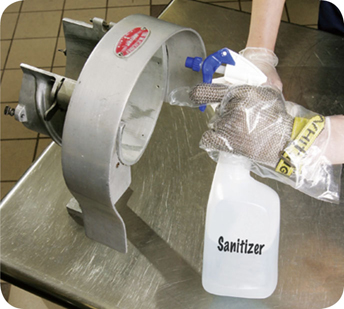 10-7
[Speaker Notes: Instructor Notes
Equipment manufacturers will usually provide instructions for cleaning and sanitizing stationary equipment, such as a slicer. 
Unplug the equipment. 
Take the removable parts off the equipment. Wash, rinse, and sanitize them by hand. You can also run the parts through a dishwasher if allowed.
Scrape or remove food from the equipment surfaces.
Wash the equipment surfaces. Use a cleaning solution prepared with an approved detergent. Wash the equipment with the correct cleaning tool such as a nylon brush or pad, or a cloth towel.]
How and When to Clean and Sanitize
Cleaning and sanitizing stationary equipment: 
Rinse the equipment surfaces with clean water
Sanitize the equipment surfaces
Make sure the sanitizer comes in contact with each surface
Allow all surfaces to air-dry
Put the unit back together
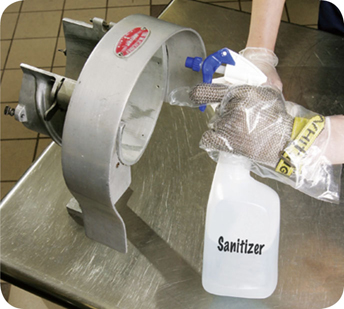 10-8
[Speaker Notes: Instructor Notes
Rinse the equipment surfaces with clean water. Use a cloth towel or other correct tool.
Sanitize the equipment surfaces. The food handler in the photo is sanitizing the surfaces of a slicer. Make sure the sanitizer comes in contact with each surface. The concentration of the sanitizer must meet requirements.
Allow all surfaces to air-dry. 
Put the unit back together.]
How and When to Clean and Sanitize
Clean-in-place equipment:
Equipment holding and dispensing TCS food must be cleaned and sanitized every day unless otherwise indicated by the manufacturer
Check local regulatory requirements
10-9
[Speaker Notes: Instructor Notes
 Some pieces of equipment, such as soft-serve yogurt machines, are designed to have cleaning and sanitizing solutions pumped through them. Since many of them hold and dispense TCS food, they must be cleaned and sanitized every day unless otherwise indicated by the manufacturer. You should also check your local regulatory requirements.]
Manual Dishwashing
Setting up a three-compartment sink:
Clean and sanitize each sink and drain board
Fill the first sink with detergent and water at least 110ºF (43ºC) 
Fill the second sink with clean water
Fill the third sink with water and sanitizer to the correct concentration
Provide a clock with a second hand to let food handlers know how long items have been in the sanitizer
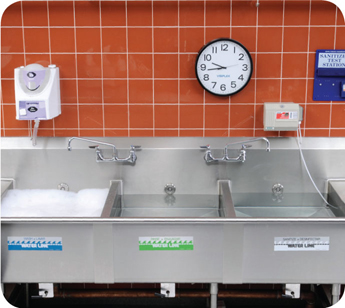 10-10
Monitoring High Temperature Dishwashing Machines
When using high-temperature dishwashing machines, provide staff with tools to check the temperature of the items being sanitized.
Options include:
Maximum registering thermometers
Temperature sensitive tape
10-11
[Speaker Notes: Instructor Notes:
Operations using high-temperature dishwashing machines must provide staff with an easy and quick way to measure the surface temperatures of items being sanitized. 
The method used must provide an irreversible record of the highest temperature reached during the sanitizing rinse. This ensures that the dishwasher can reach correct sanitizing temperatures during operation.
Maximum registering thermometers or heat sensitive tape are good tools for checking temperatures.]
Cleaning and Sanitizing in the Operation
Cleaning up after people who get sick:
Diarrhea and vomit in the operation must be cleaned up correctly
It can carry Norovirus, which is highly contagious 
Correct cleanup can prevent food from becoming contaminated and keep others from getting sick
Check with your local regulatory authority regarding requirements for cleaning up vomit and diarrhea. A written cleanup plan may be required.
1012
[Speaker Notes: Instructor Notes
 If a person has diarrhea or vomits in the operation, these spills must be cleaned up the correct way. Vomit and diarrhea can carry Norovirus, which is highly contagious. Correct cleanup can prevent food from becoming contaminated. It will also keep others from getting sick. The way you clean up these substances is different from the way you clean other items in the operation. Many jurisdictions require a written cleanup plan.]
Cleaning and Sanitizing in the Operation
Consider the following when developing a plan for cleaning up vomit and diarrhea:
How you will contain liquid and airborne substances, and remove them from the operation
How you will clean, sanitize, and disinfect surfaces
When to throw away food that may have been contaminated
What equipment is needed to clean up these substances, and how it will be cleaned and disinfected after use
When a food handler must wear personal protective equipment
10-13
[Speaker Notes: Instructor Notes
There are several things to think about when developing a plan for cleaning up vomit and diarrhea:
How you will contain liquid and airborne substances, and remove them from the operation
How you will clean, sanitize, and disinfect surfaces
When to throw away food that may have been contaminated
What equipment is needed to clean up these substances, and how it will be cleaned and disinfected after use
When a food handler must wear personal protective equipment
How staff will be notified of the correct procedures for containing, cleaning, and disinfecting these substances
How to segregate contaminated areas from other areas
When staff must be restricted from working with or around food or excluded from working in the operation
How sick customers will be quickly removed from the operation
How the cleaning plan will be implemented]
Cleaning and Sanitizing in the Operation
Consider the following when developing a plan for cleaning up vomit and diarrhea:
How staff will be notified of the correct procedures for containing, cleaning, and disinfecting these substances
How to segregate contaminated areas from other areas
When staff must be restricted from working with or around food or excluded from working in the operation
How sick customers will be quickly removed from the operation
How the cleaning plan will be implemented
10-14
[Speaker Notes: Instructor Notes
 If a person has diarrhea or vomits in the operation, these spills must be cleaned up the correct way. Vomit and diarrhea can carry Norovirus, which is highly contagious. Correct cleanup can prevent food from becoming contaminated. It will also keep others from getting sick. The way you clean up these substances is different from the way you clean other items in the operation. There are several things to think about when developing a plan for cleaning up vomit and diarrhea:
 How you will contain liquid and airborne substances, and remove them from the operation
 How you will clean, sanitize, and disinfect surfaces
 When to throw away food that may have been contaminated
 What equipment is needed to clean up these substances, and how it will be cleaned and disinfected after use
 When a food handler must wear personal protective equipment
 How staff will be notified of the correct procedures for containing, cleaning, and disinfecting these substances
 How to segregate contaminated areas from other areas
 When staff must be restricted from working with or around food or excluded from working in the operation
 How sick customers will be quickly removed from the operation
 How the cleaning plan will be implemented]
Cleaning and Sanitizing in the Operation
NEVER:
Dump mop water or other liquid waste into toilets or urinals
Clean tools in sinks used for
 Handwashing
 Food prep
 Dishwashing
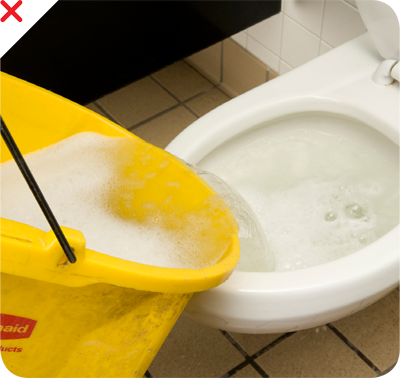 10-15
[Speaker Notes: Instructor Notes
When storing cleaning tools, consider the following:
Air-dry towels overnight
Hang mops, brooms, and brushes on hooks to air-dry
Clean and rinse buckets; let them air-dry, and store them with other tools]
Review
Let’s review
10-16
[Speaker Notes: Instructor Notes
Use the next several slides to review the content presented.
To ensure that everyone in class participates, pass out index cards with the letters A and B on them. Have each student answer each question by holding up the correct letter.]
Review
Should it be cleaned and sanitized?
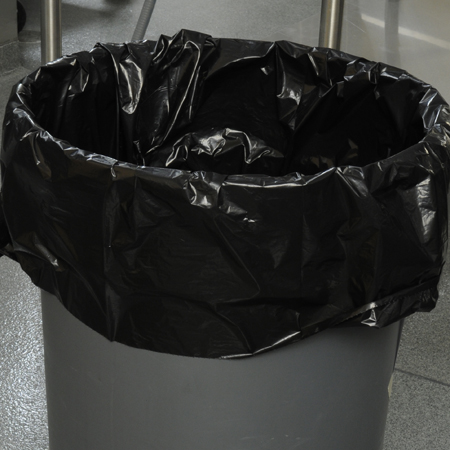 A. Yes
B. No
10-17
[Speaker Notes: Instructor Notes
The answer is B. All surfaces must be cleaned and rinsed. However, only surfaces that touch food must be cleaned and sanitized.]
Review
Should it be cleaned and sanitized?
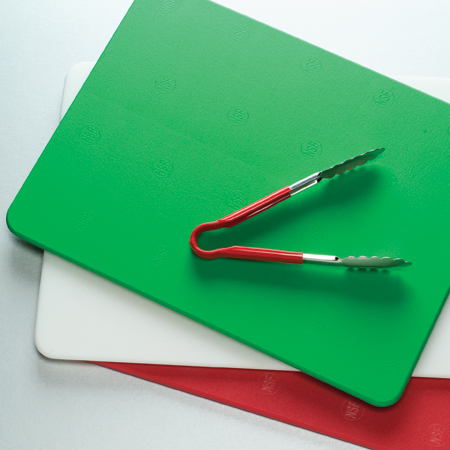 A. Yes
B. No
10-18
[Speaker Notes: Instructor Notes
The answer is A. All surfaces that touch food must be cleaned and sanitized.]
Review
What are the steps for cleaning and sanitizing a prep table?
Scrape or remove food from the surface
Wash the surface
Rinse the surface
Sanitize the surface
Allow the surface to air-dry
10-19
Review
Jorge has used the same knife and cutting board to prep tomatoes for over an hour. Should he clean and sanitize them?
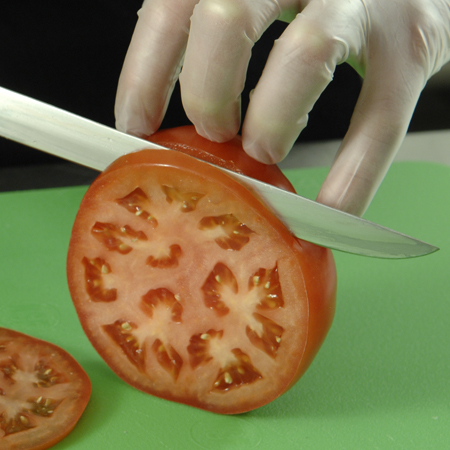 A. Yes
B. No
10-20
[Speaker Notes: Instructor Notes
The answer is B. These items would not have to be cleaned and sanitized until four hours of constant use.]
Review
Bob finished trimming a roast and wants to use the same knife and cutting board to prep fish. Should he clean and sanitize them?
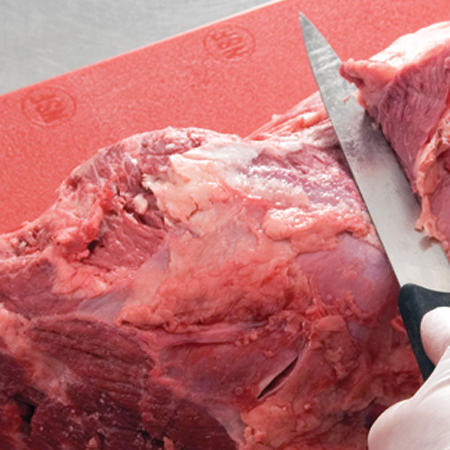 A. Yes
B. No
10-21
[Speaker Notes: Instructor Notes
The answer is A. These items would need to be cleaned and sanitized after they are used and before the food handler starts working with a different type of food, such as the fish.]
Review
What two methods can be used to sanitize surfaces?
Heat sanitizing
Chemical sanitizing
10-22
Review
What temperature must the water be when using heat sanitizing?
At least 171ºF (77ºC)
10-23
[Speaker Notes: Instructor Notes
The items must be soaked for at least 30 seconds.]
Review
What factors influence the effectiveness of a sanitizer?
Concentration
Water temperature
Contact time
Water hardness
Water pH
10-24
[Speaker Notes: Instructor Notes
Several factors influence the effectiveness of chemical sanitizers. The most critical include concentration, temperature, contact time, water hardness, and pH.]
Review
What should the temperature be for the final sanitizing rinse in a dishwashing machine?
At least 180ºF (82ºC)
At least 165ºF (74ºC) for stationary rack single-temperature machines
10-25
Review
Are these stored correctly?
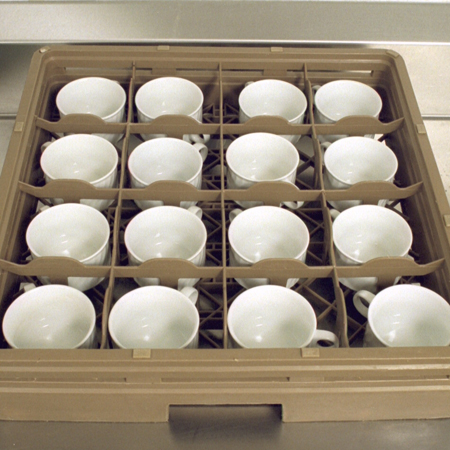 A. Yes
B. No
10-26
[Speaker Notes: Instructor Notes
The answer is B. Glasses and cups must be stored upside down on a clean and sanitized shelf or rack.]
Review
How should chemicals be stored?
In their original containers
Away from food and prep areas
Separated by spacing or partitioning
10-27